.
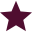 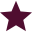 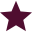 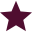 Semaine 18 novembre.
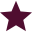 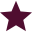 Lundi
Jeudi
Mardi
Vendredi
Mercredi
Collation AM
Fruit
Fruit
Fruit
Fruit
Fruit
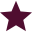 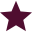 Boulettes de bœuf sauce aux légumes avec couscous.
Végé : couscous aux pois chiches et légumes.
Carotte, oignon, navet, patates douces.
Pizza aux trois fromages avec salade.
Tomates, pain naan, fromage, basilic, salade verte, carottes.
Poulet au beurre avec riz et légumes.
Végé : Tofu au beurre avec riz.
Oignons, tomates, choux fleurs, carottes, brocolis.
Pennes de blé sauce tomates aux lentilles rouges.
Tomates, oignons, ail, poivrons, épinards, céleris.
Soupe aux tomates et légumineuses avec demi bagel.
Oignons, céleris, patates, courge musqué, coriandre, persil.
Dîner
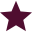 Fruit
Dessert
Fruit
Fruit
Fruit
Fruit
Muffins aux courgettes et cacao noir.
Cacao, courgettes, cassonade, farine, lait de vanille farine d’avoine.
Humus au pois chiches et poivrons grillé avec toast melba.
Pois chiches, poivrons grillés, Citron, ail.
Boule d’énergie aux dattes et graines de chia.
Flocon d’avoine, dattes, Chocolats, graine de chia, noix de coco râpé.
Galettes d’avoine et raisins secs.
Margarine, cassonade, raisin sec, farine, avoine, huile.
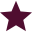 Collation PM
.
Céréales
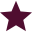